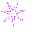 Trường mầm Non Hoa Hồng
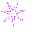 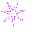 NBPB: KHÁM PHÁ KHOA HỌC
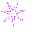 TÌM HIỂU MỘT SỐ PTGT ĐƯỜNG HÀNG KHÔNG
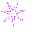 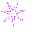 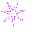 Lớp: 25-36 THÁNG
Giáo viên: Nguyễn Thị Liễu
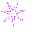 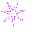 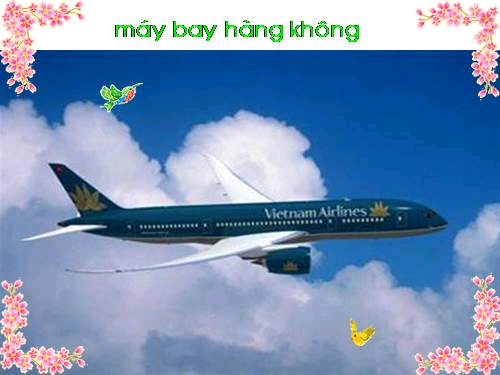 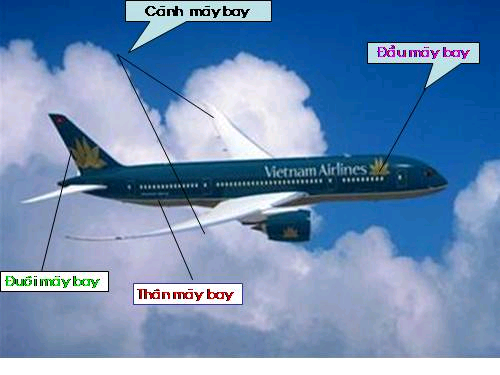 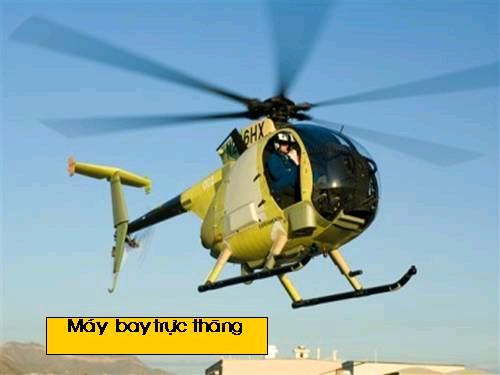 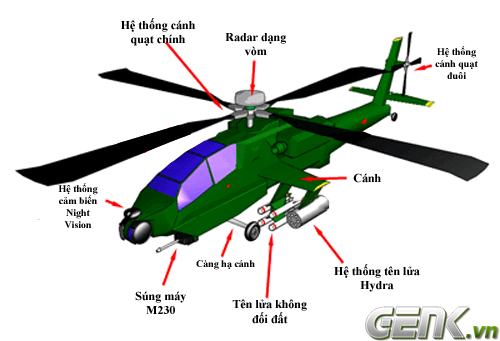 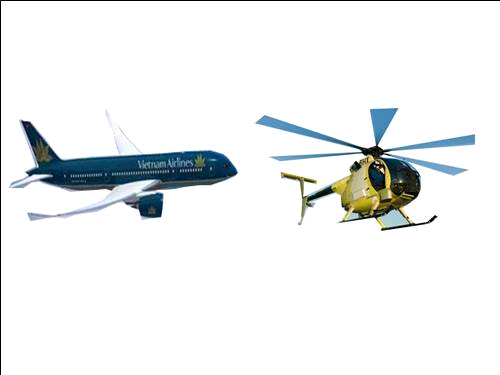 So sánh: Máy bay hàng không và máy bay trực thăng
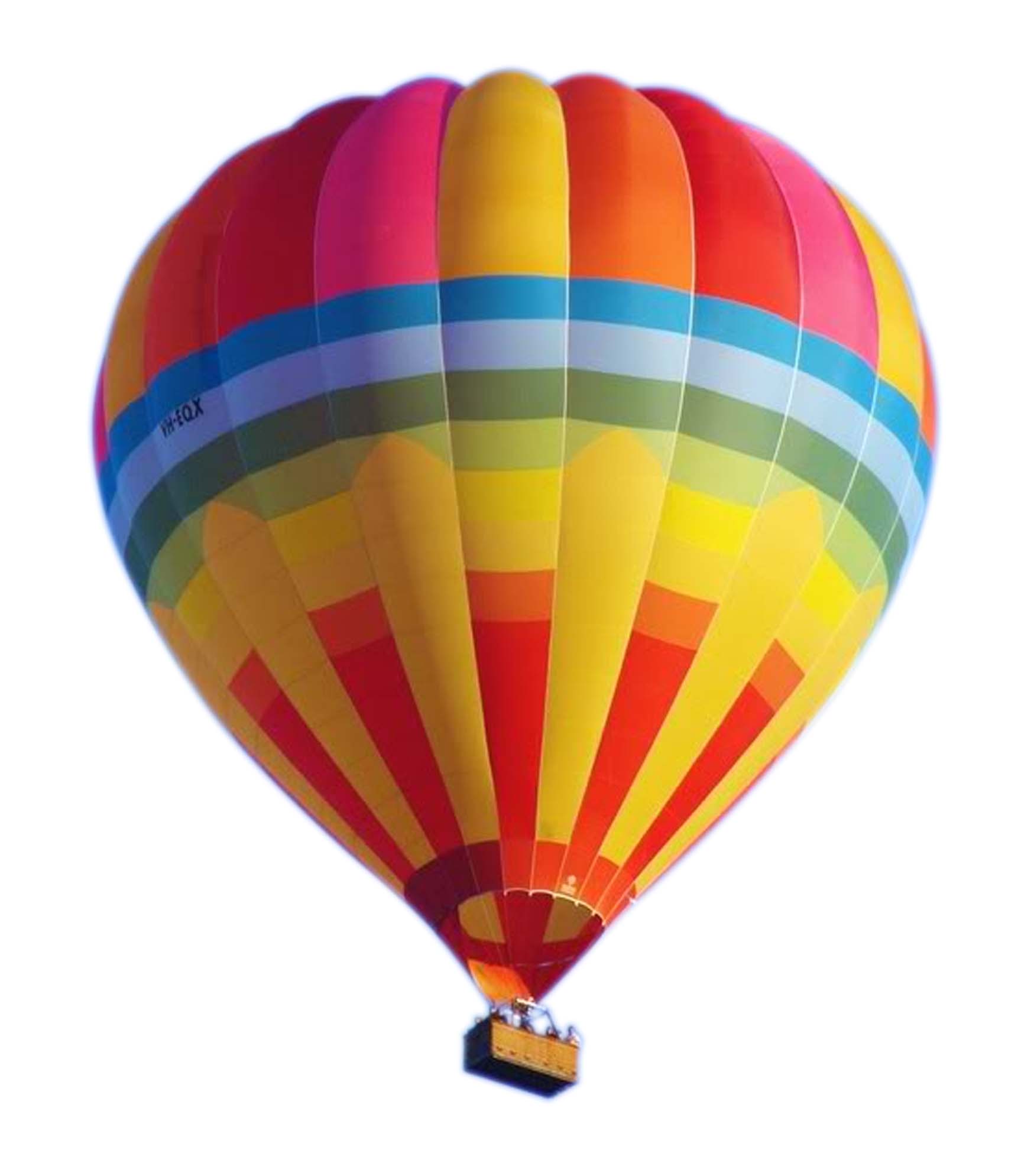 KHINH KHÍ CẦU
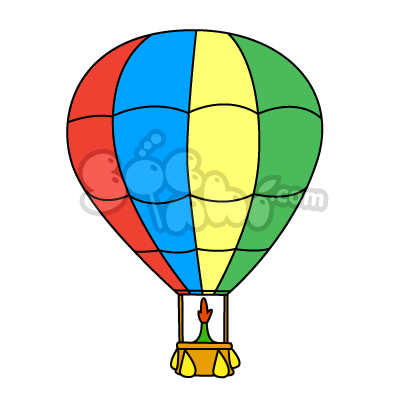 Túi khí
Lò đốt
GIỎ
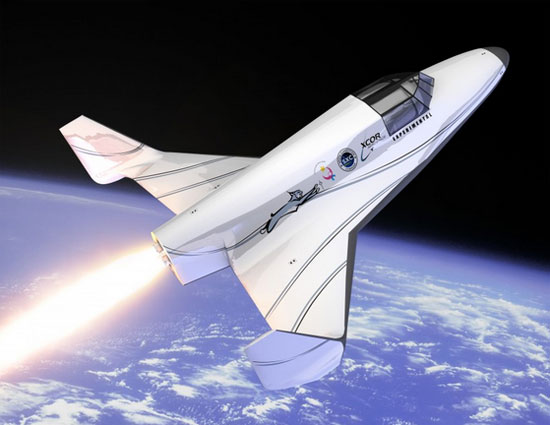 TÀU VŨ TRỤ
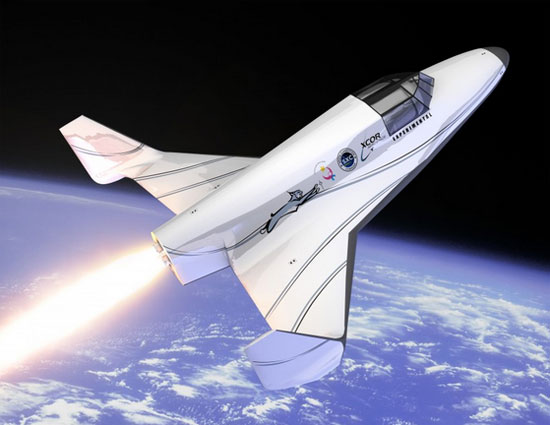 Thân
Đầu
Đuôi
SO SÁNH
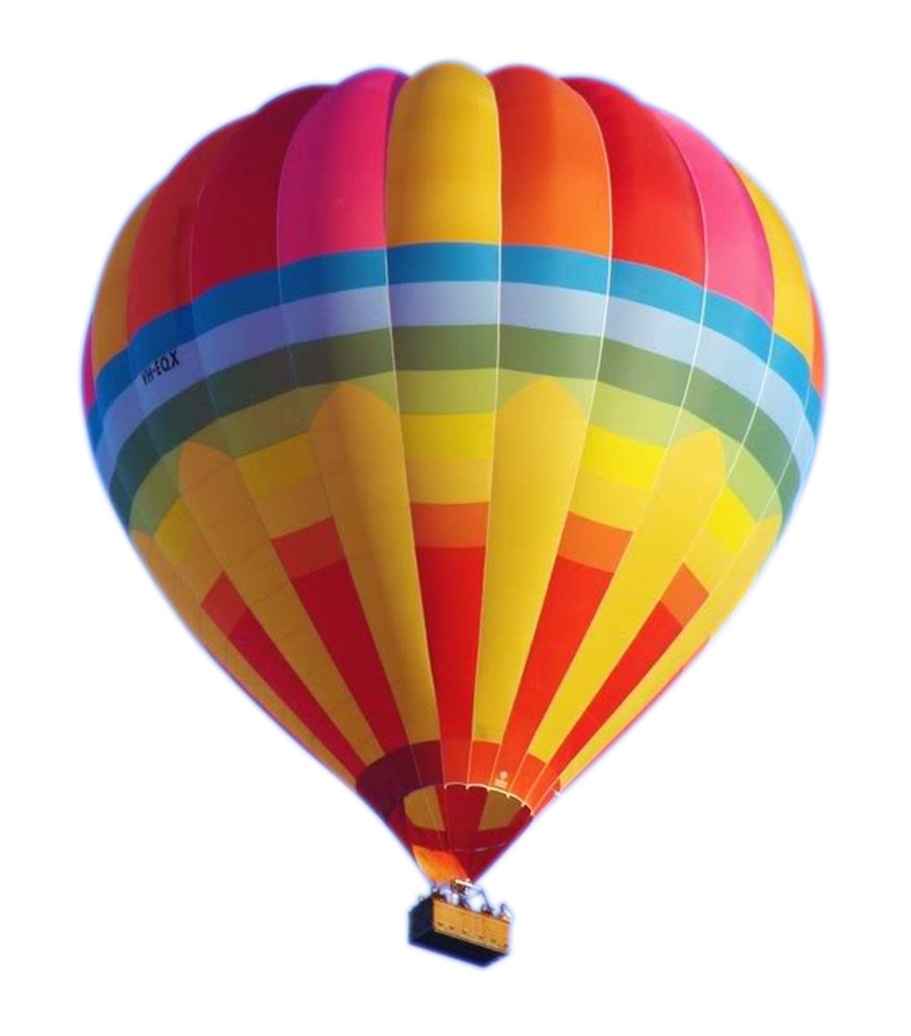 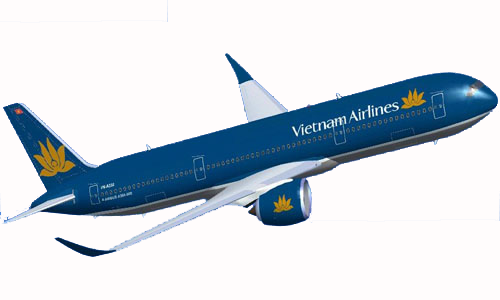 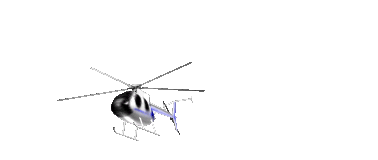 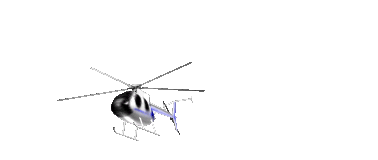 MỞ RỘNG
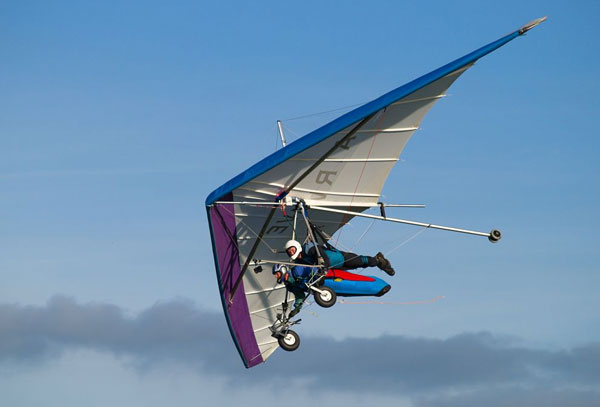 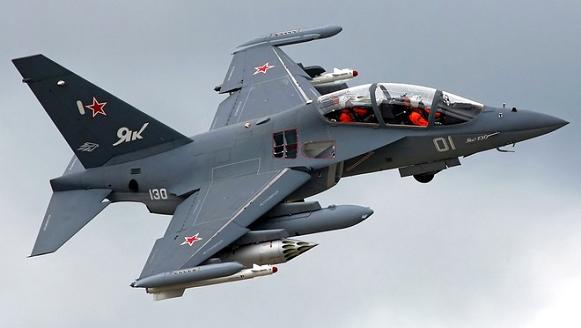 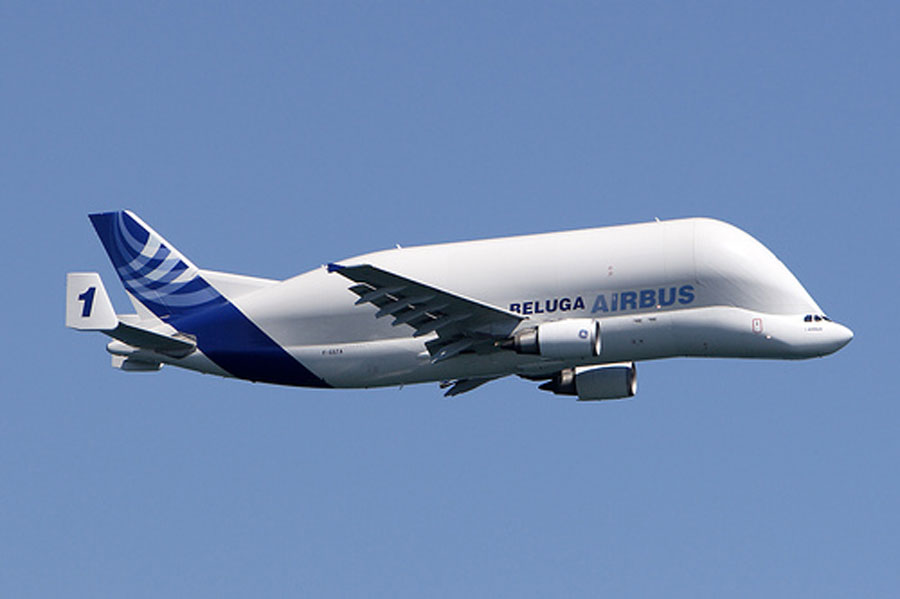 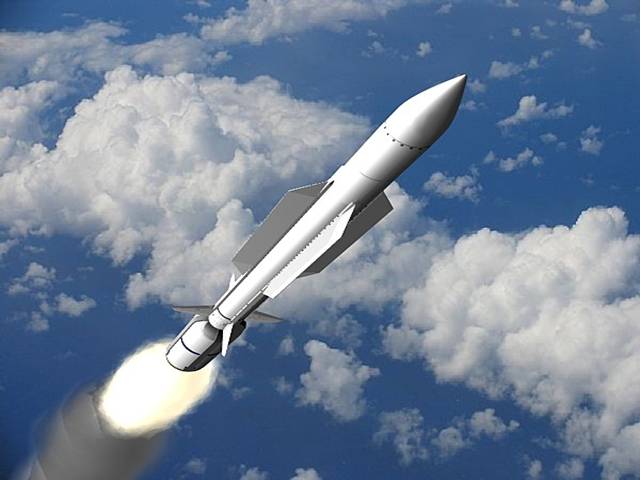